Уголок ПДД
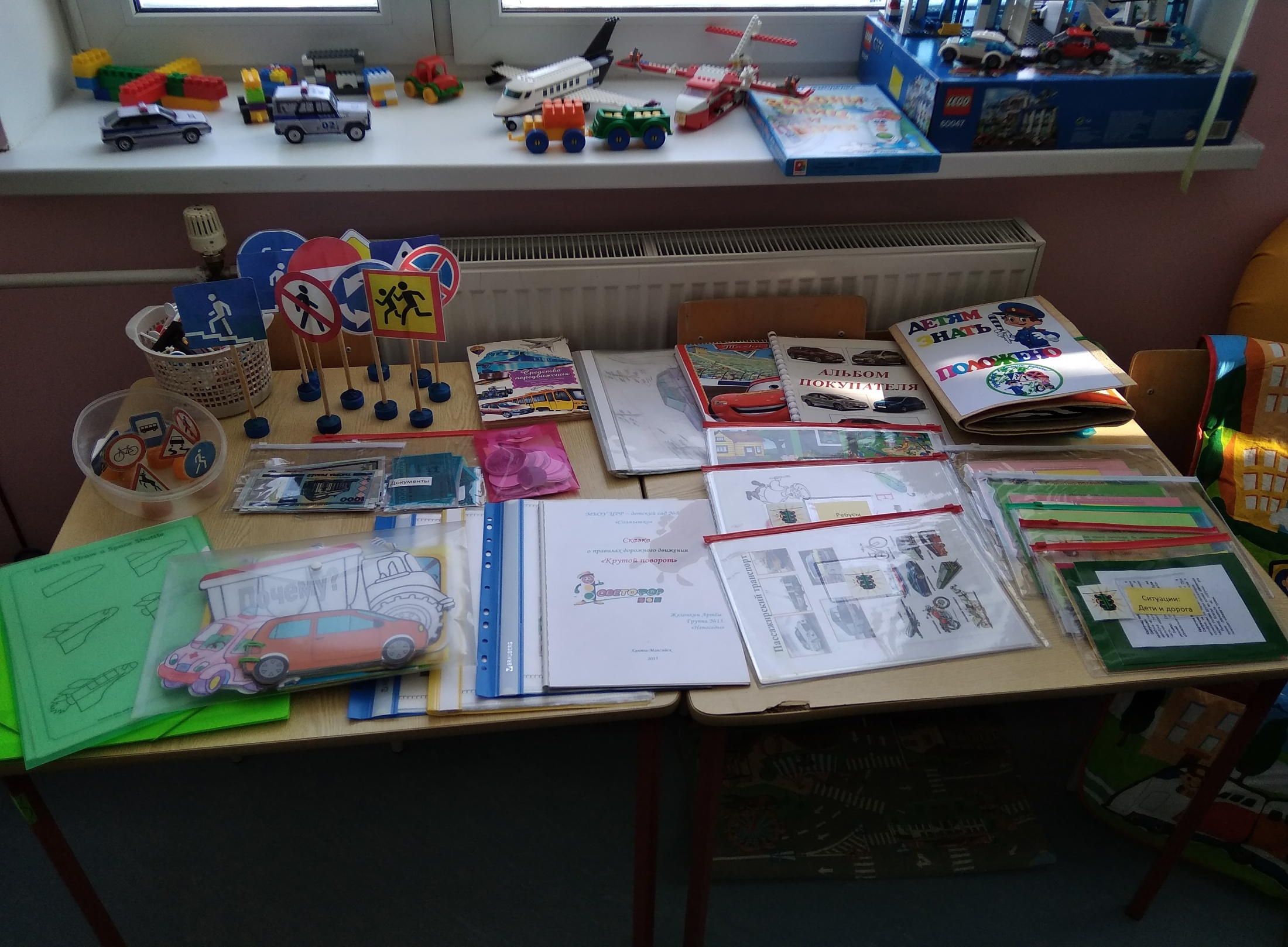 Набиева 
Роза Мусовна
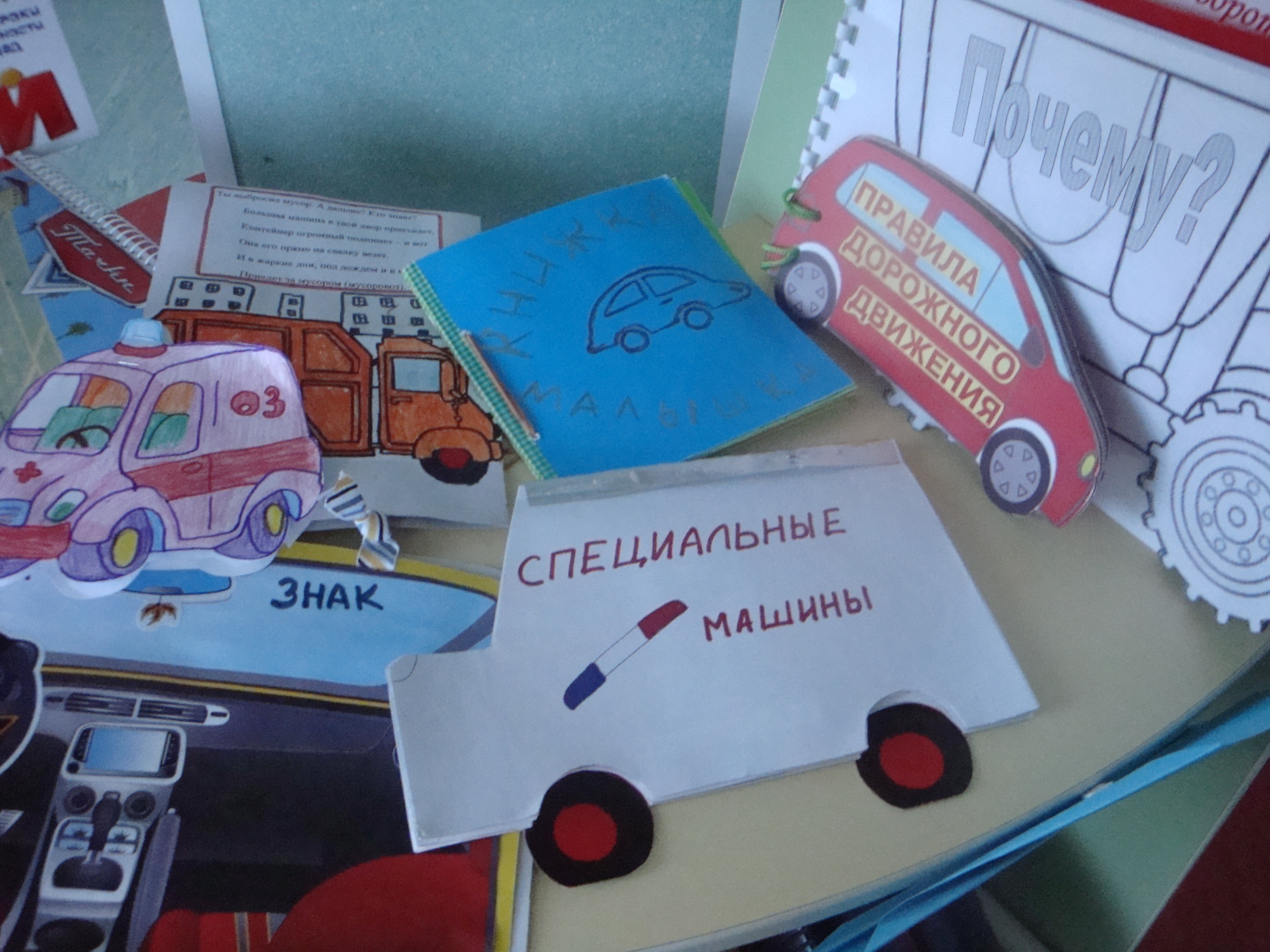 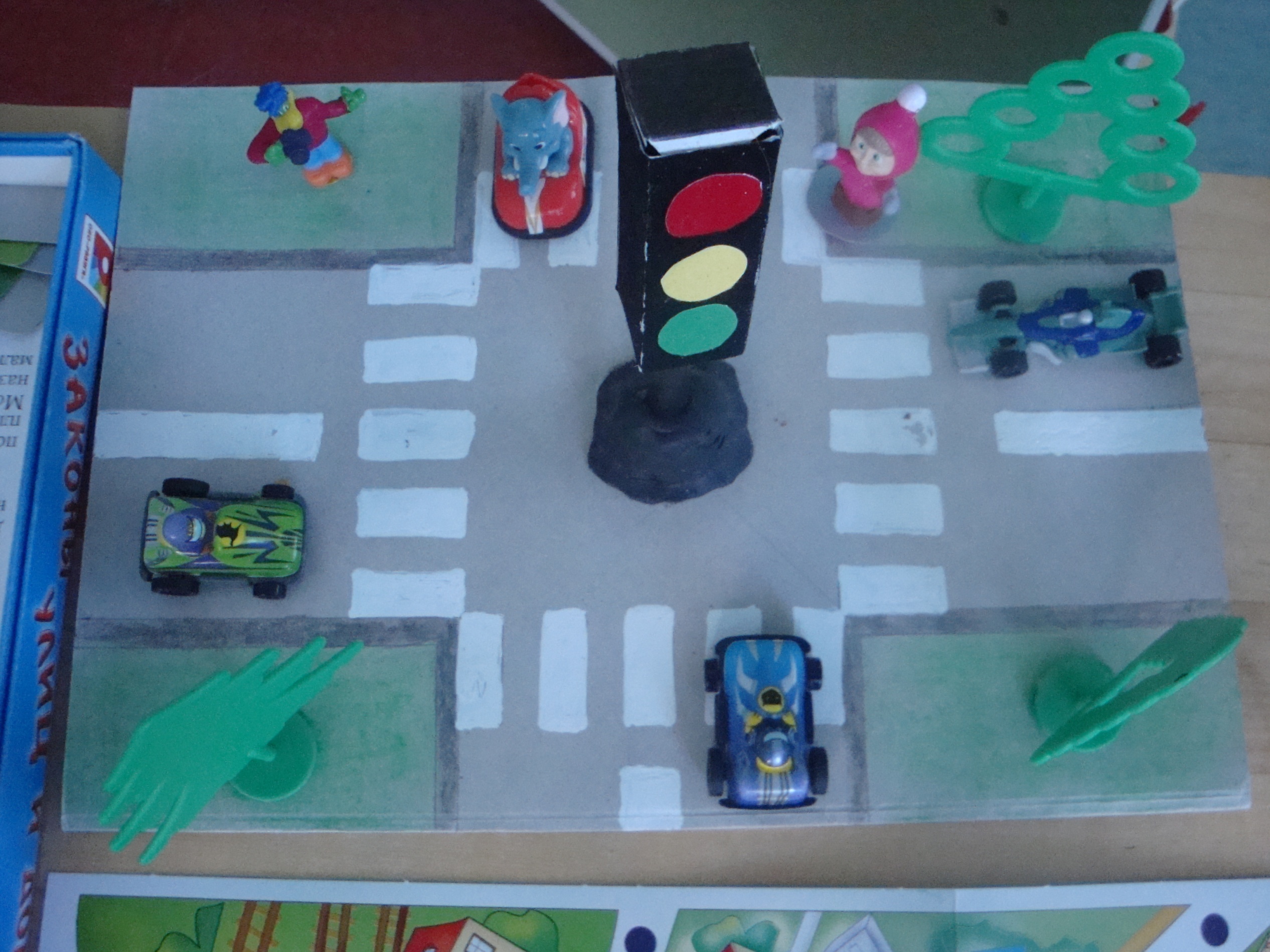 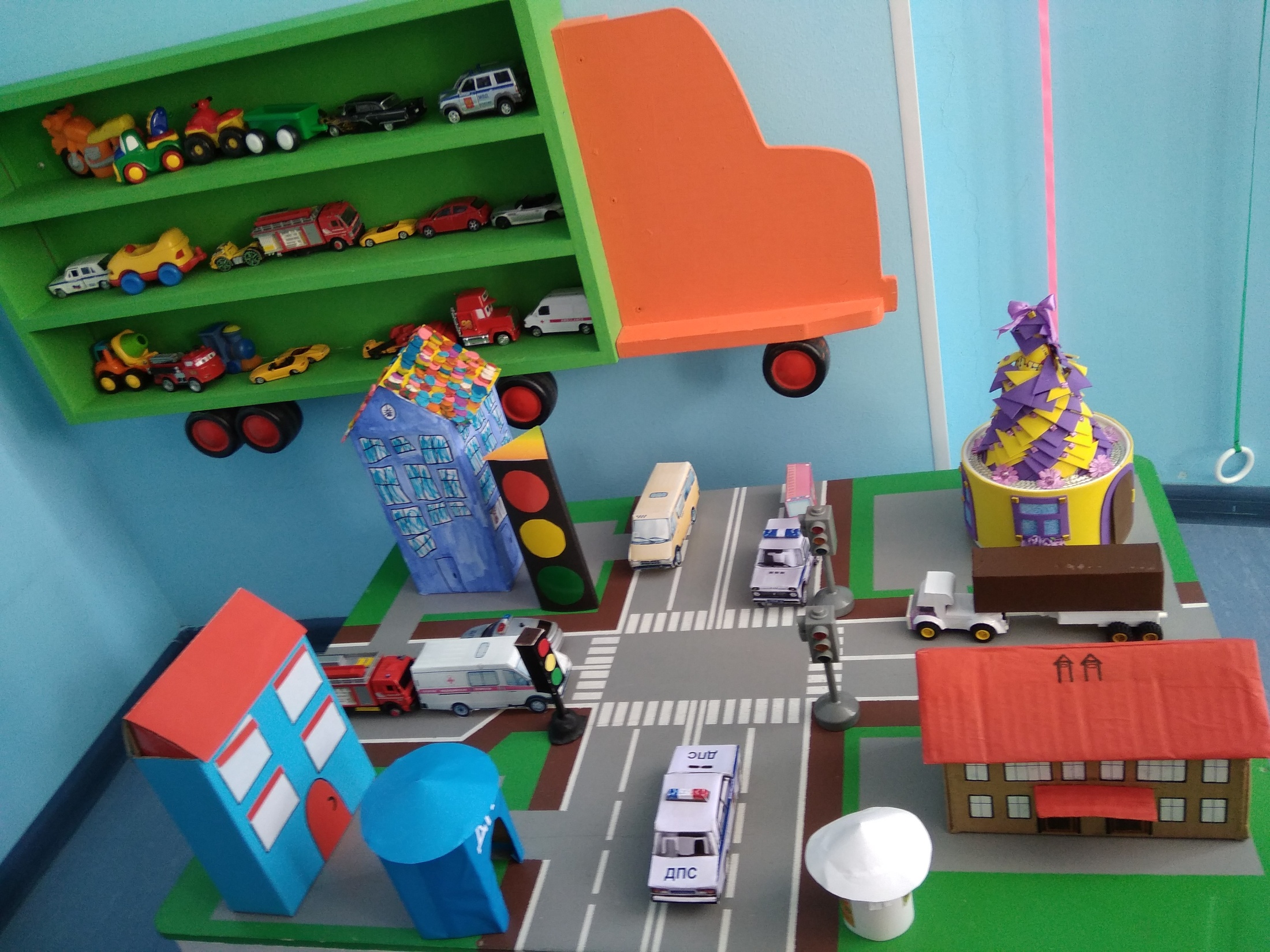 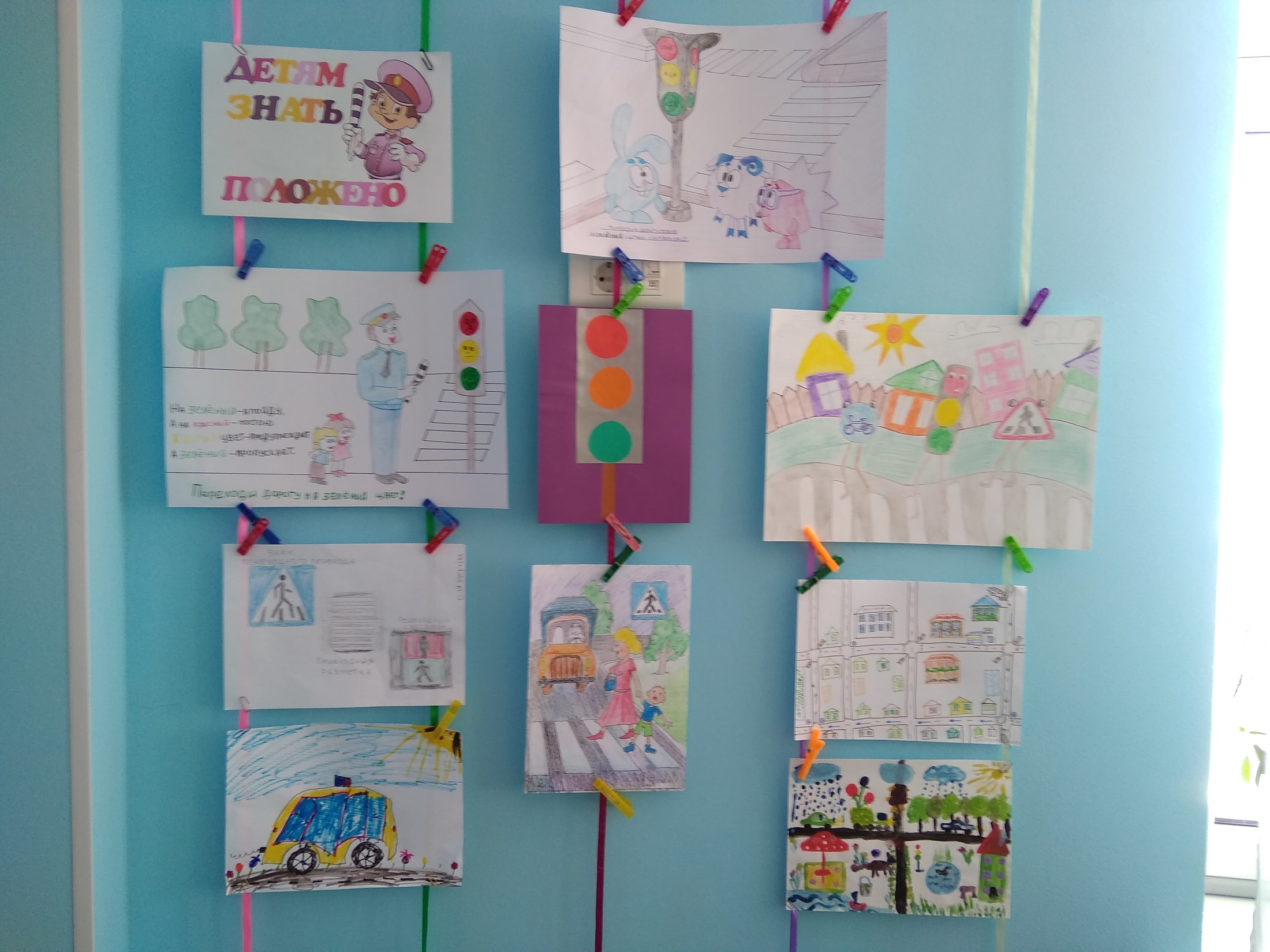 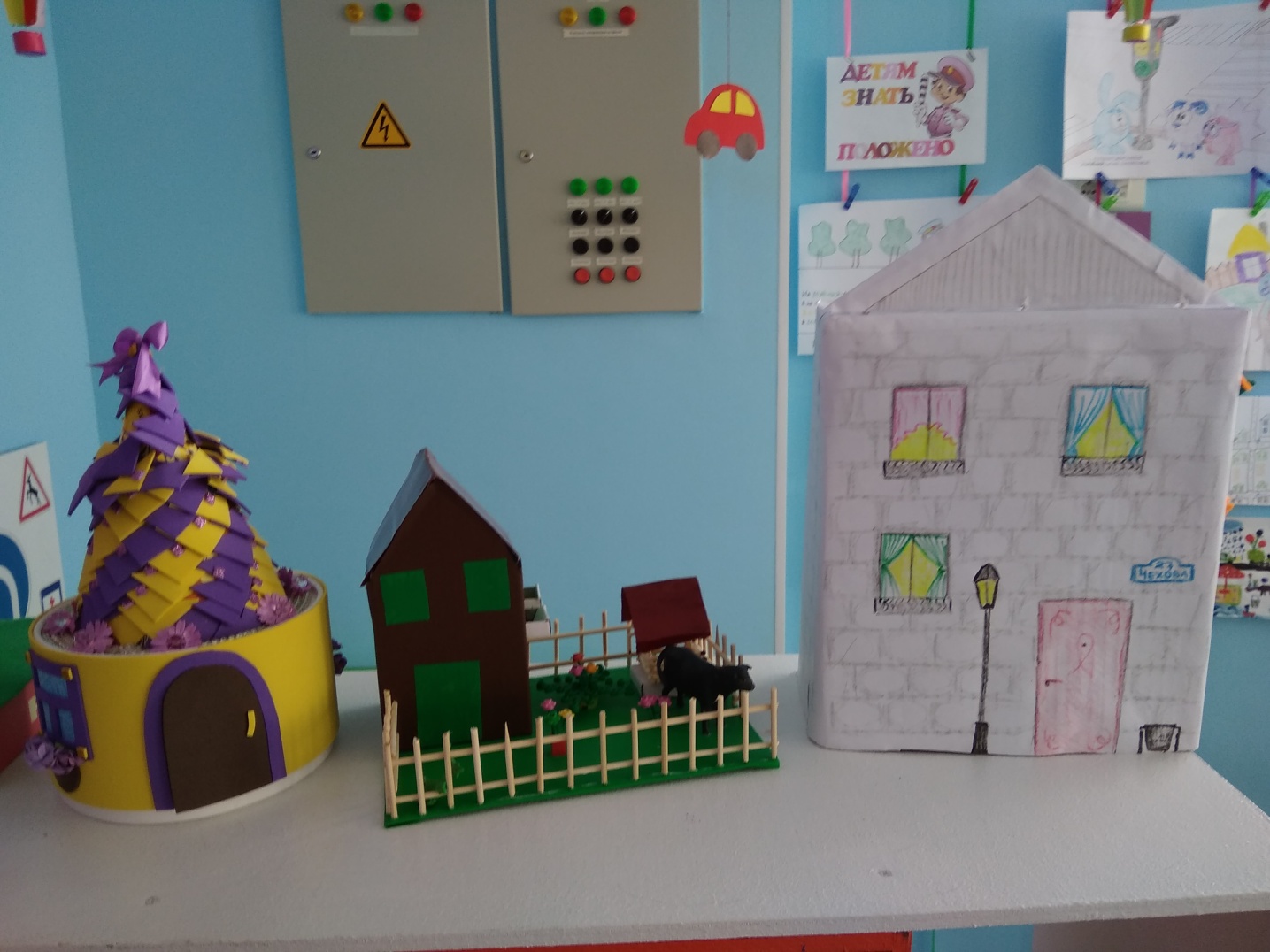 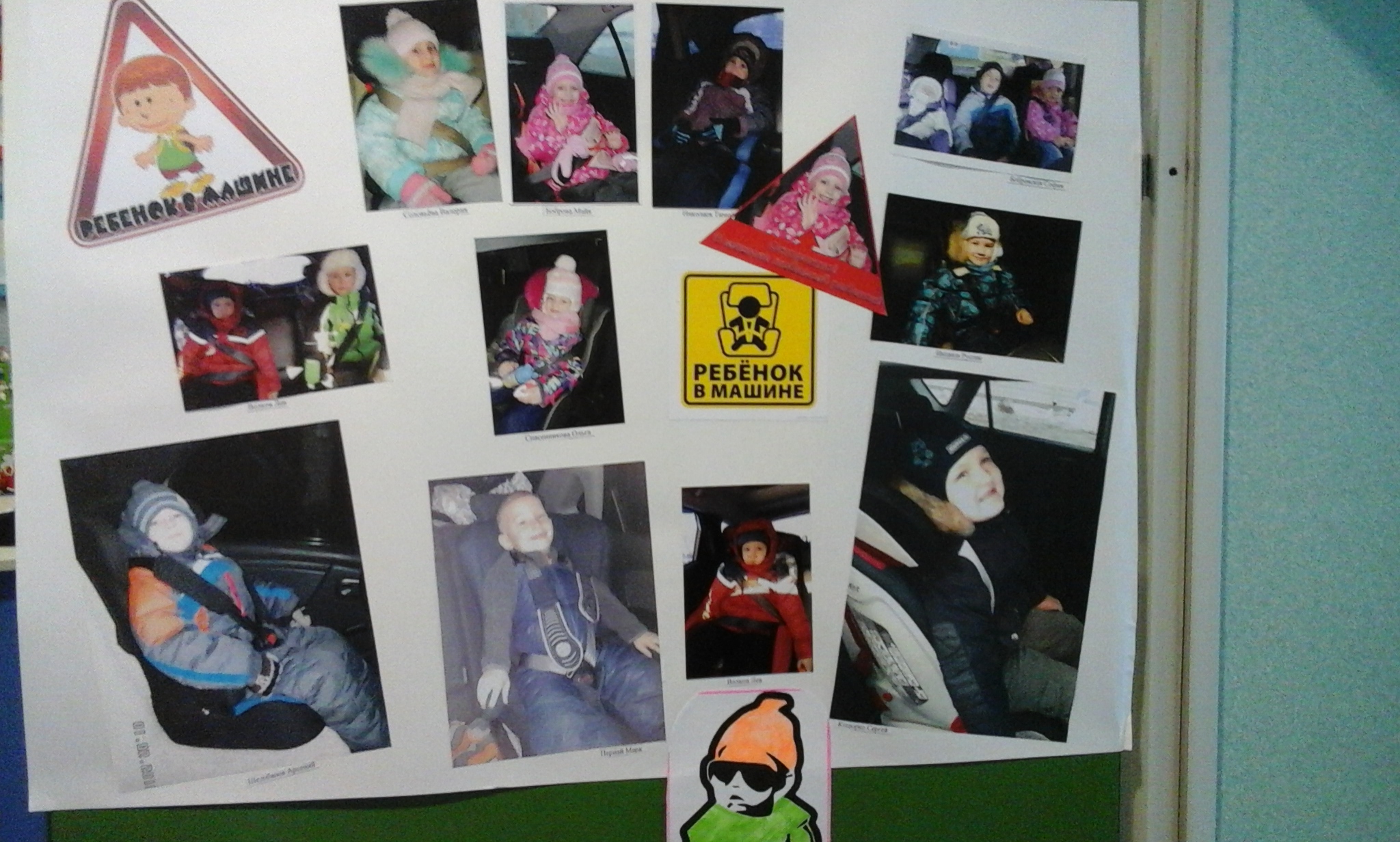